President and Coordinator Training
Internal evaluation
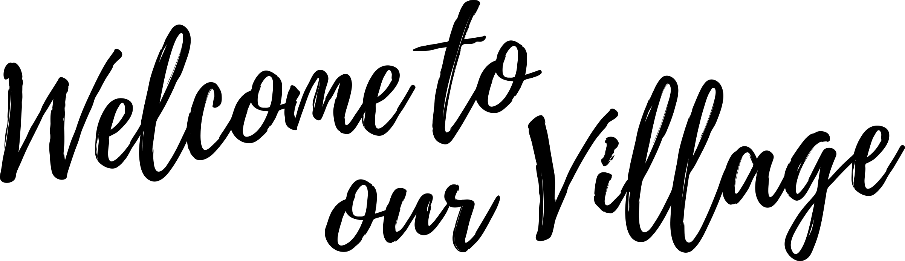 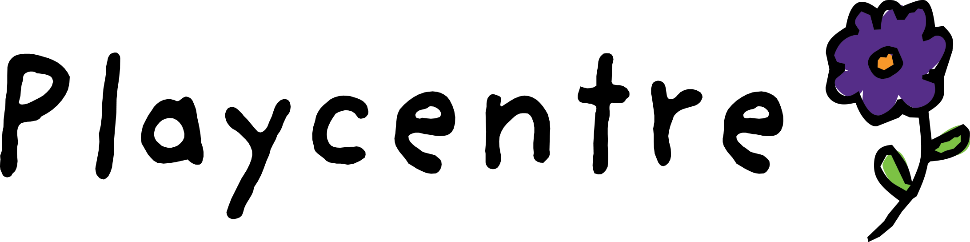 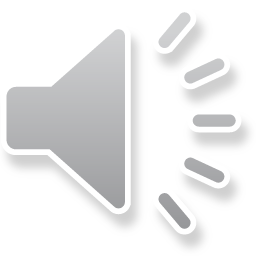 Internal Evaluation
This is something that is a requirement for each centre to do, and will need to be provided for ERO

Your Centre Advisor (CSW) can support you with this.

In depth evaluation at least one a year.

Good practice to use one of your Annual Plan items as an internal evaluation

Spontaneous evaluation – shorter and quicker, good to have a number of these each year between your in depth evaluation.
Text normal
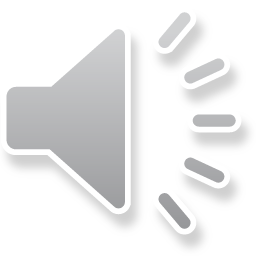 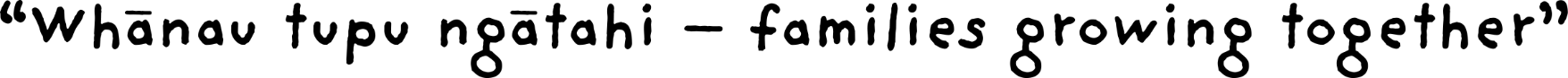 Links to Websitehttps://www.playcentre.org.nz/current-members/internal-evaluation/
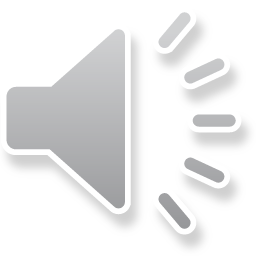 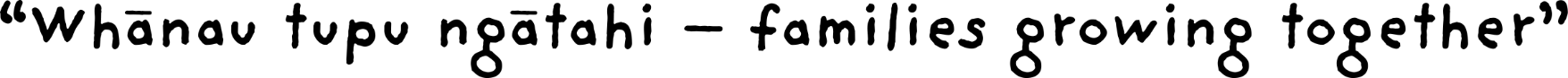 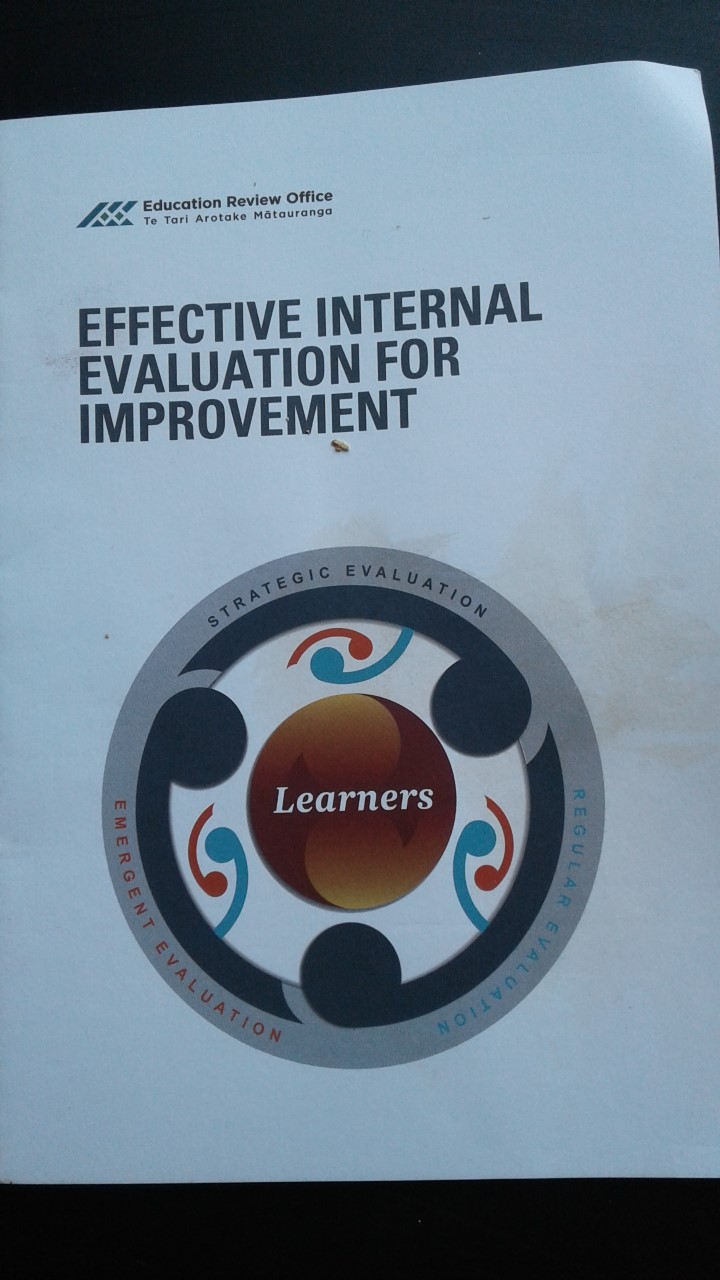 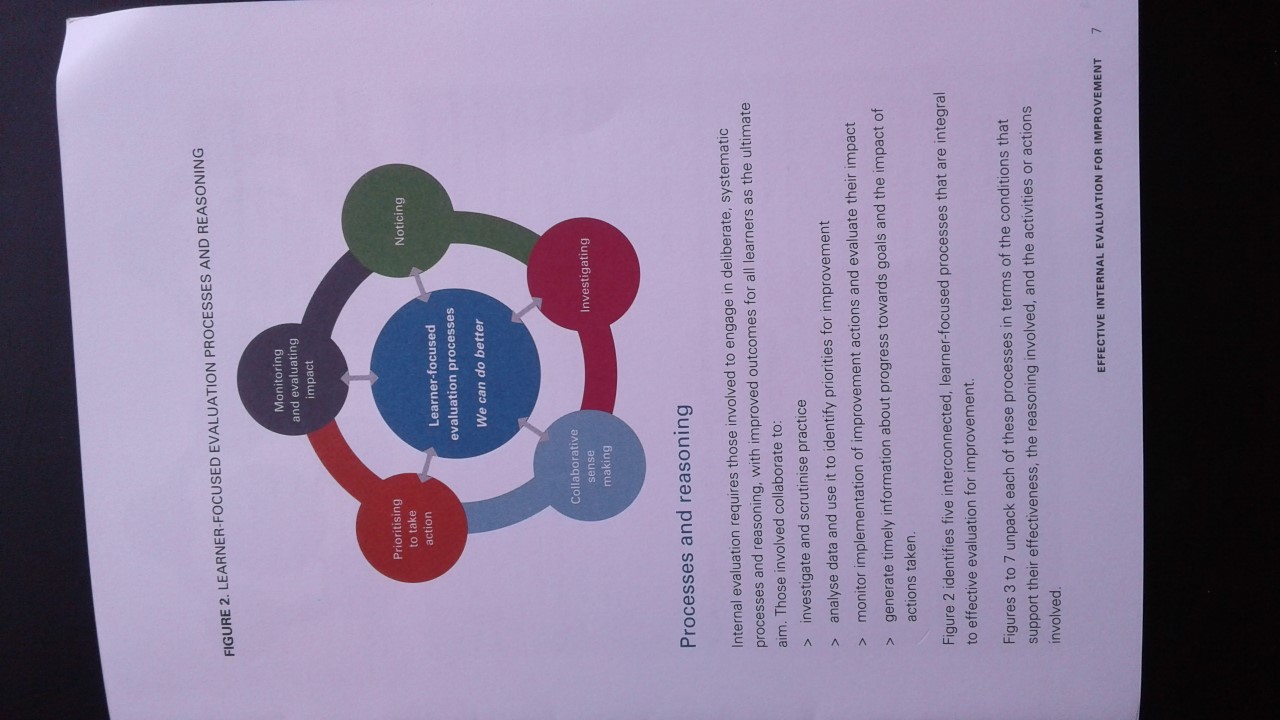 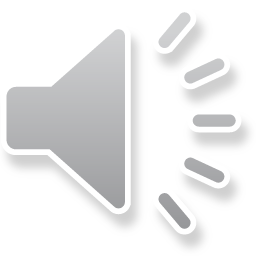 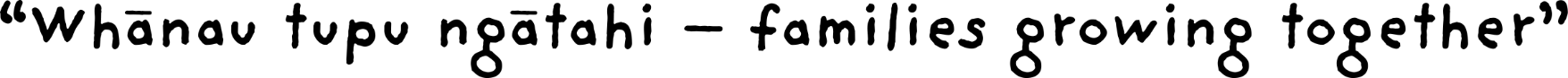